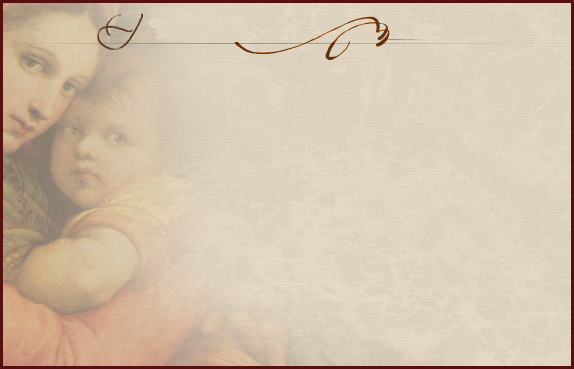 День матери
Я свяжу тебе жизнь Из пушистых мохеровых ниток. Я свяжу тебе жизнь, Не солгу ни единой петли. Я свяжу тебе жизнь, Где узором по полю молитвы – Пожелания счастья В лучах настоящей любви. Я свяжу тебе жизнь Из веселой меланжевой пряжи. Я свяжу тебе жизнь И потом от души подарю. Где я нитки беру? Никому никогда не признаюсь: Чтоб связать тебе жизнь Я тайком распускаю свою.
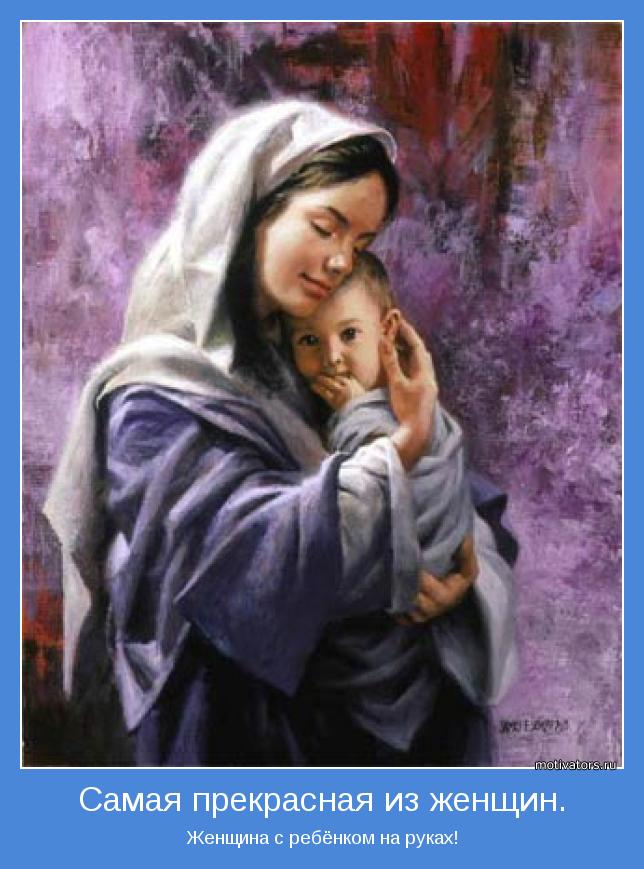 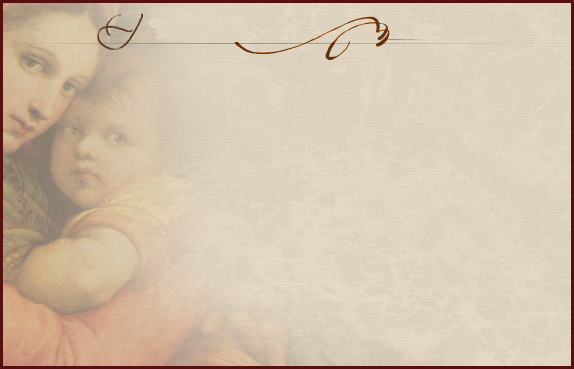 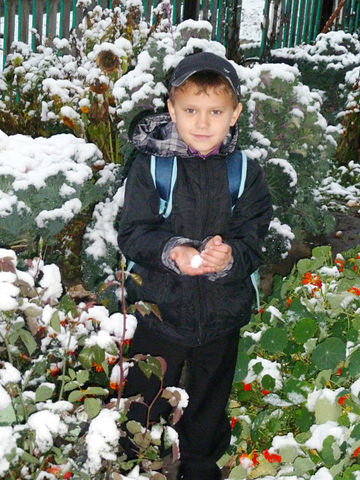 Спасибо, мамочка, за нежность,Твою святую доброту!Любви вселенскую безбрежность,Терпенье, такт и теплоту!
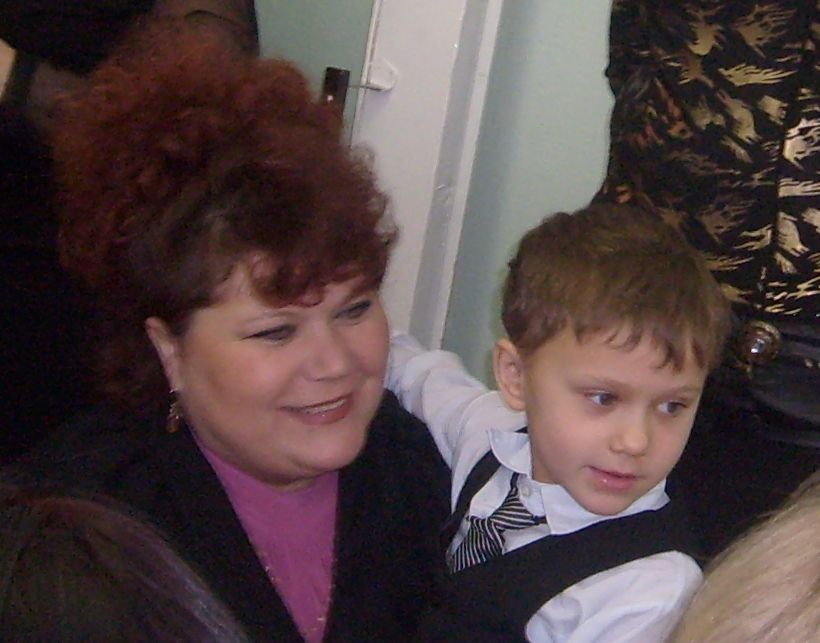 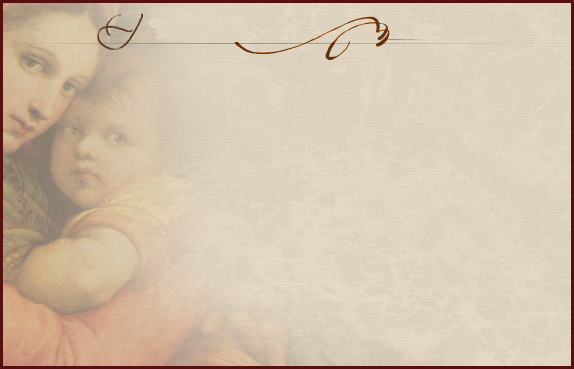 Ты дорога мне, ты – бесценна!Поймешь, поможешь и простишь…Твоя улыбка – драгоценна,Ты, улыбнувшись,- исцелишь!
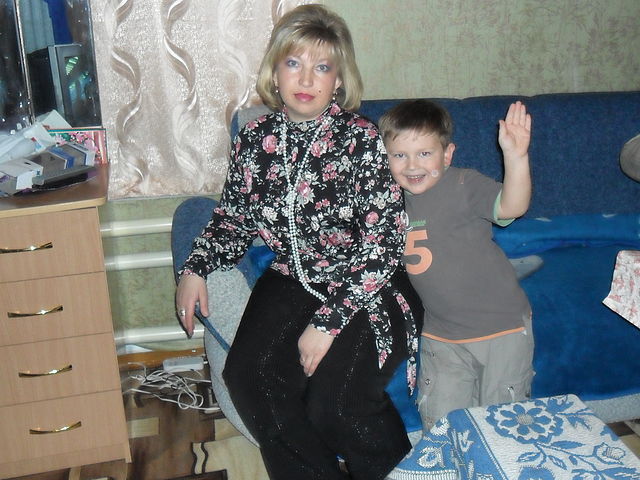 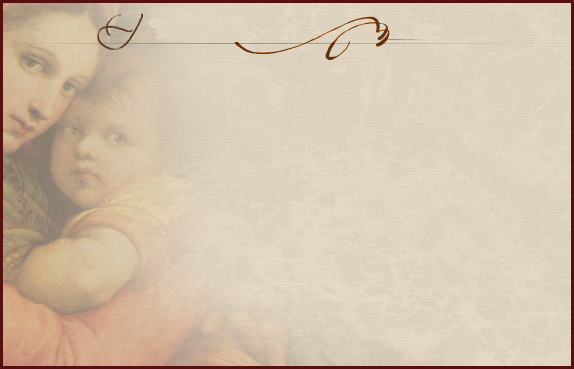 Давай сядем с тобою в сторонке,Поболтаем вдвоем обо всем.Что же делать? Как-будто девчонки,Как подружки с тобою живем.
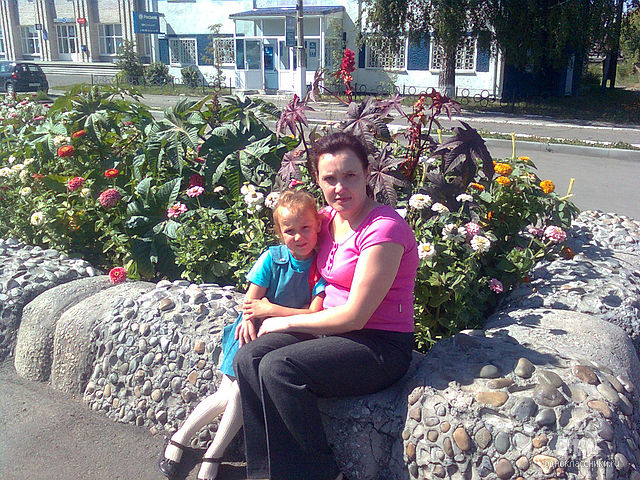 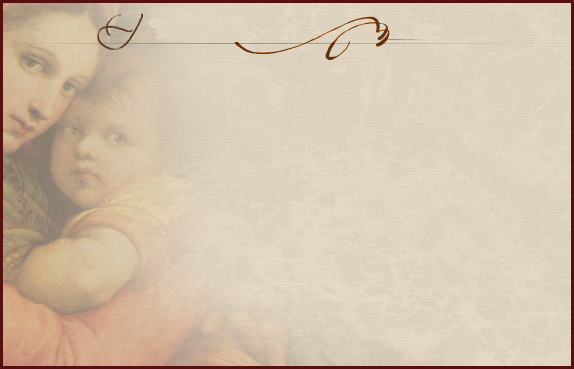 Нам мамы многое прощают,Не обижаясь, не браня.Лишь терпеливо объясняют,Не осуждая, не виня.
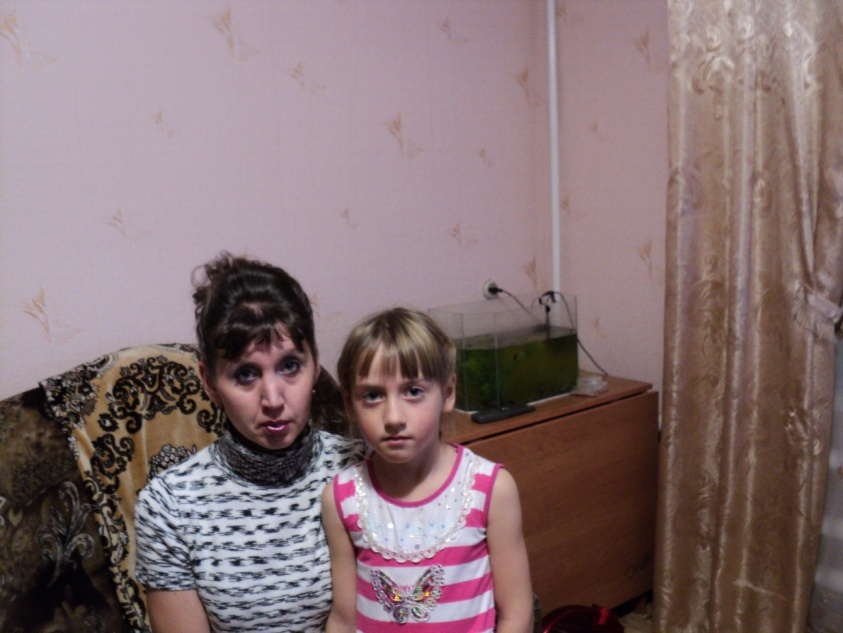 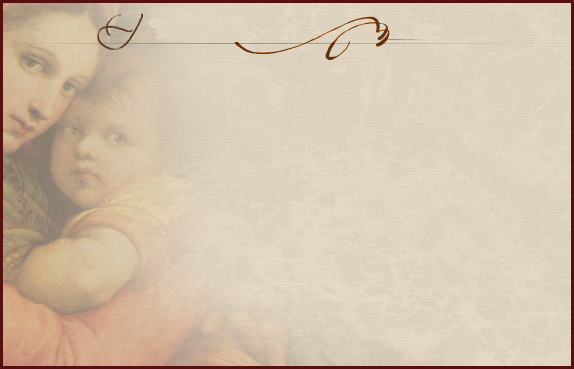 Знай, мама, ты – необходима!Нужна мне каждый миг и час!Ты – обожаема, любима,Потом, недавно и сейчас.
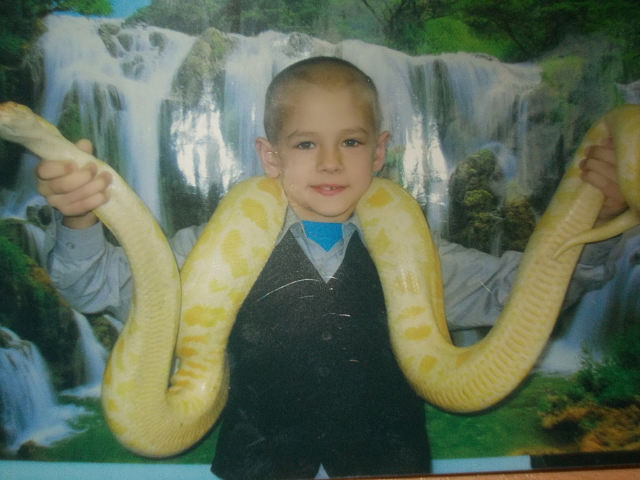 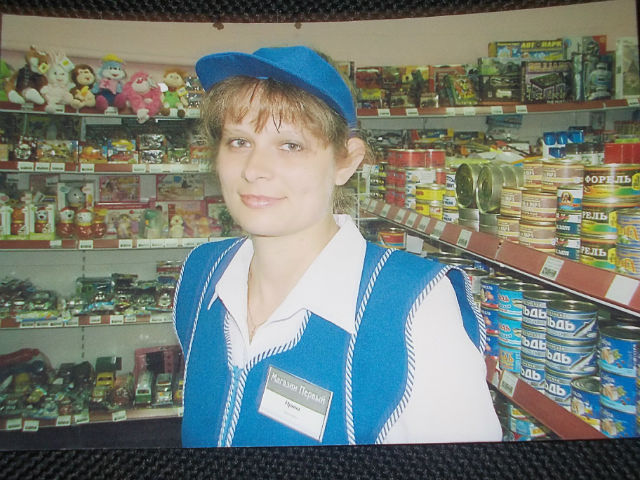 Ласт
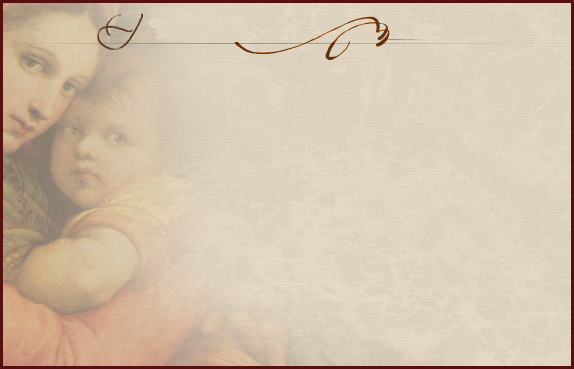 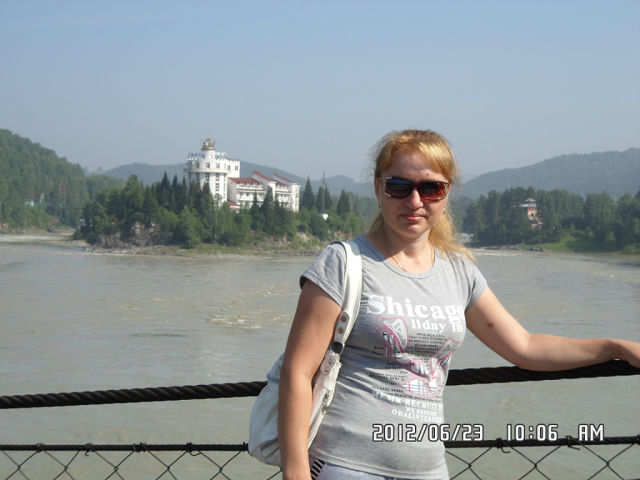 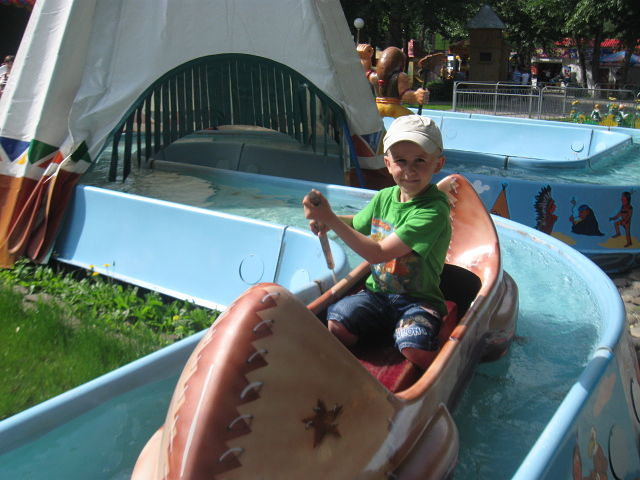 Спасибо, мама, что ты есть.Ты жизнь дала и мне и брату.И чтобы не случилось вдруг,всегда была ты с нами рядом.
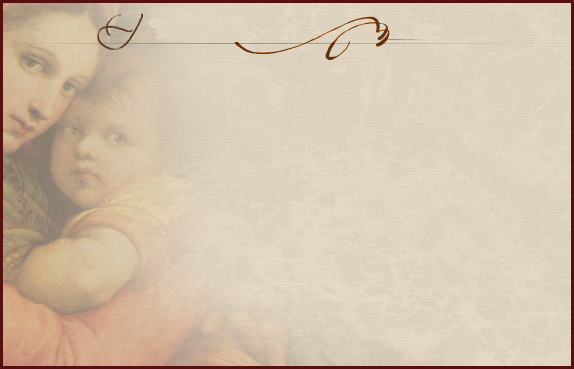 Спасибо, мамочка, за нежность,Твою святую доброту!Любви вселенскую безбрежность,Терпенье, такт и теплоту!
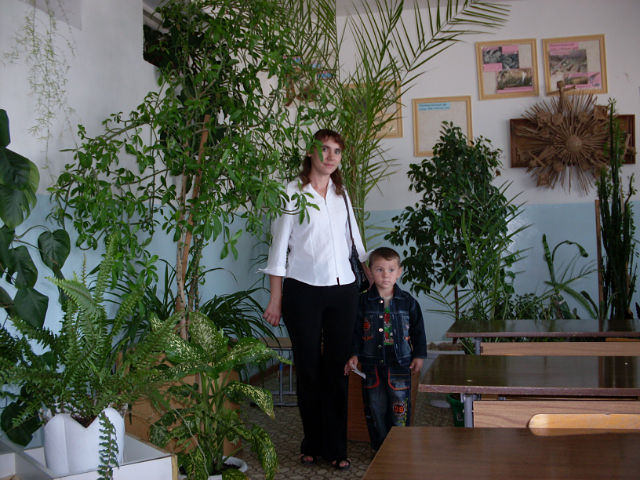 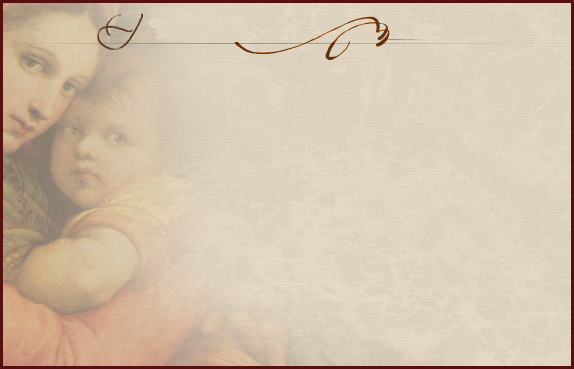 Кто открыл мне этот мир, Не жалея своих сил? И всегда оберегала? Лучшая на свете МАМА.
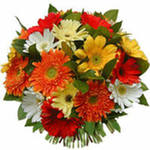 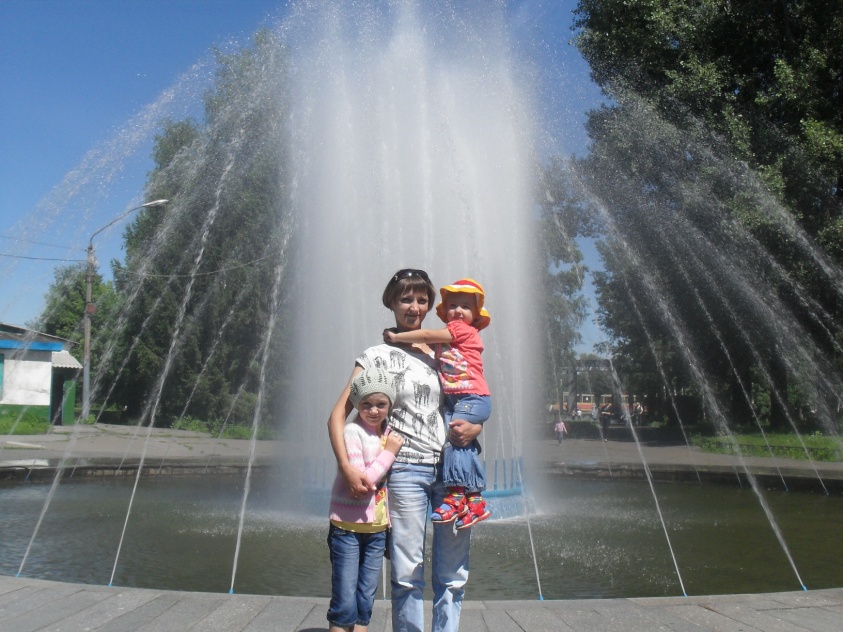 Кто на свете всех милее И теплом своим согреет, Любит больше, чем себя? Это МАМОЧКА моя.
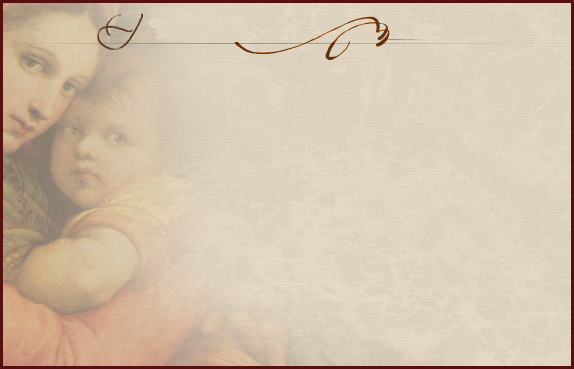 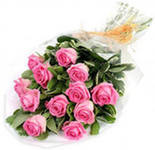 Сто путей, дорог вокругОбойди по свету:Мама – самый лучший друг,Лучше мамы – нету!
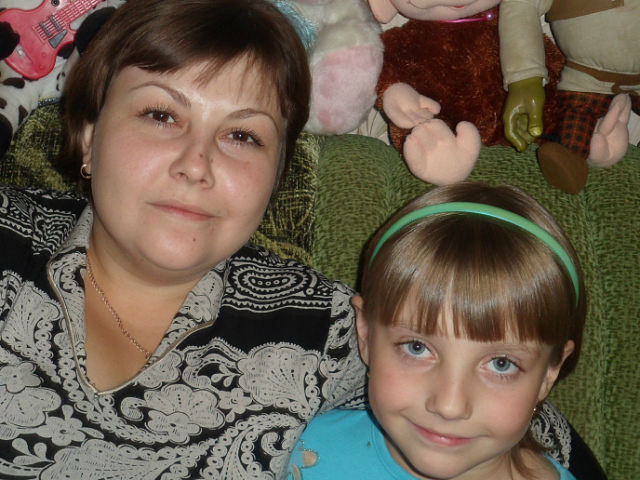 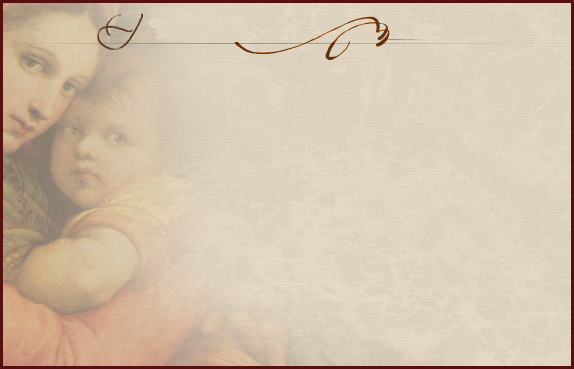 Когда я по гоpодy с мамой хожy,За pyкy мамy я кpепко деpжy:Зачем ей идти и бояться,Что может она потеpяться?
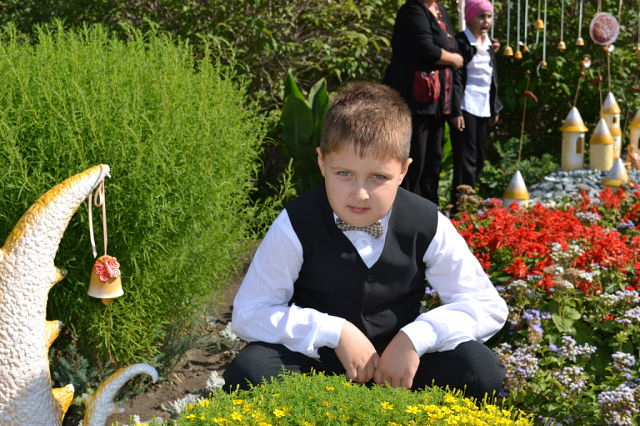 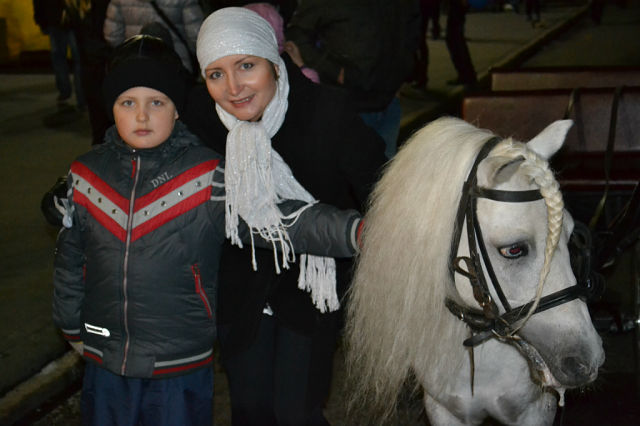 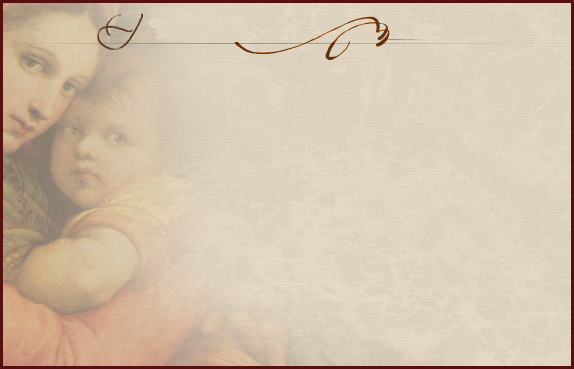 Мамочка у меня только однаСамая лучшая в мире онаНет никого в целом свете добрейМамы единственной милой моей
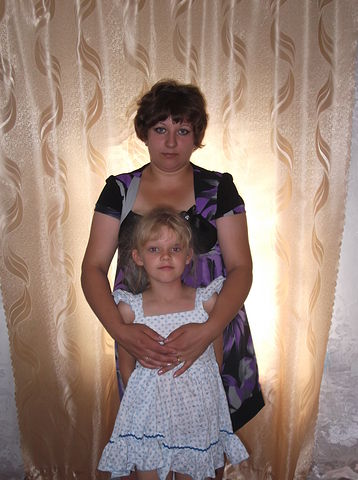 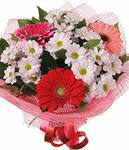 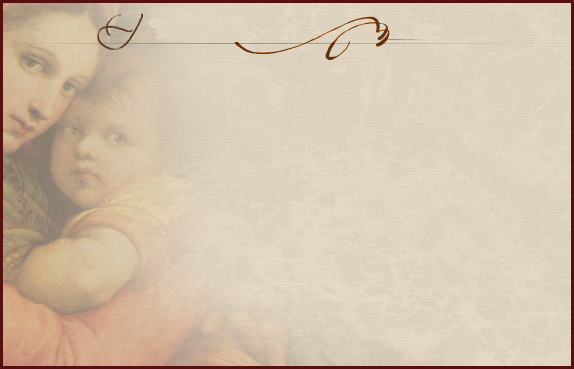 Обойди весь мир вокруг,Только знай заранее:Не найдешь теплее рукИ нежнее маминых.
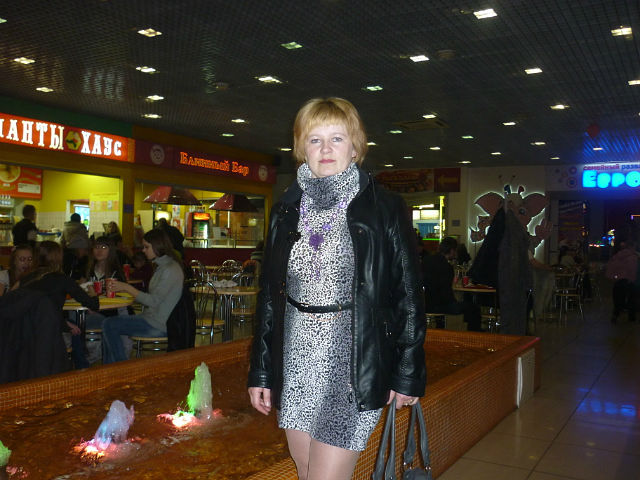 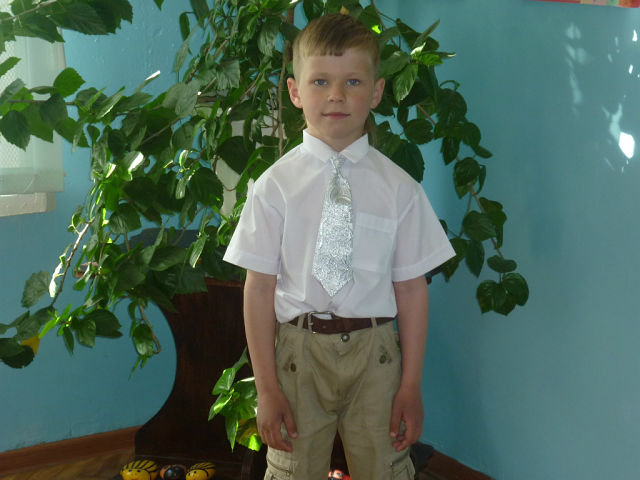 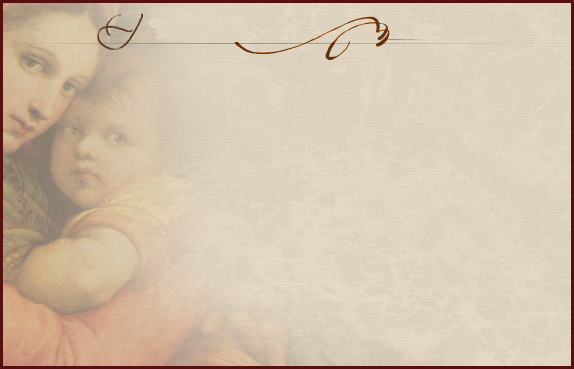 Мама, очень-оченьЯ тебя люблю!Так люблю, что ночьюВ темноте не сплю.
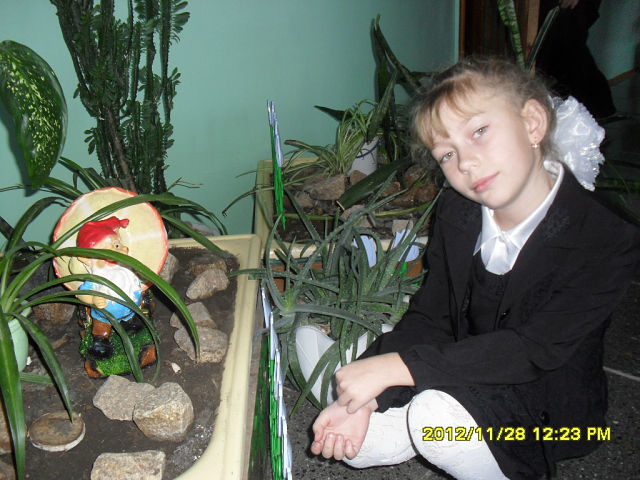 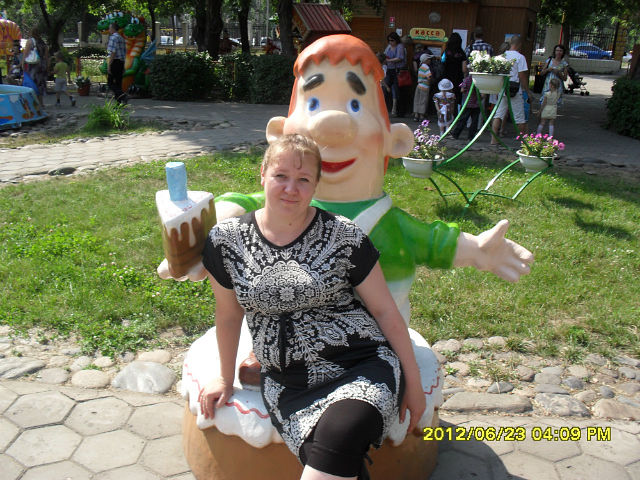 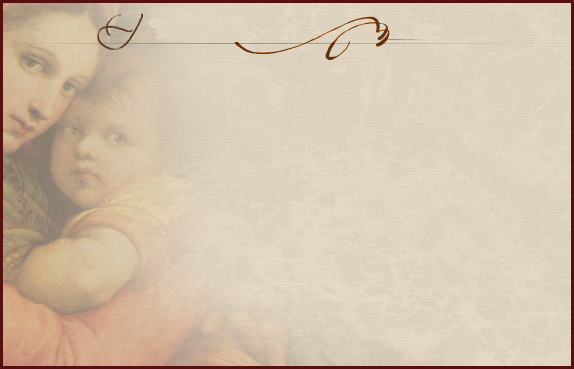 Без тебяНе прошло в моей жизни ни дняС той младенческой нежной поры.Хорошо, что родилась ты раньше меняВ гордом звании старшей сестры.
Я за тебя душой молю,И в каждой строчке восхваляю.Люблю тебя, люблю, люблю…А ты меня – я это знаю!!!”
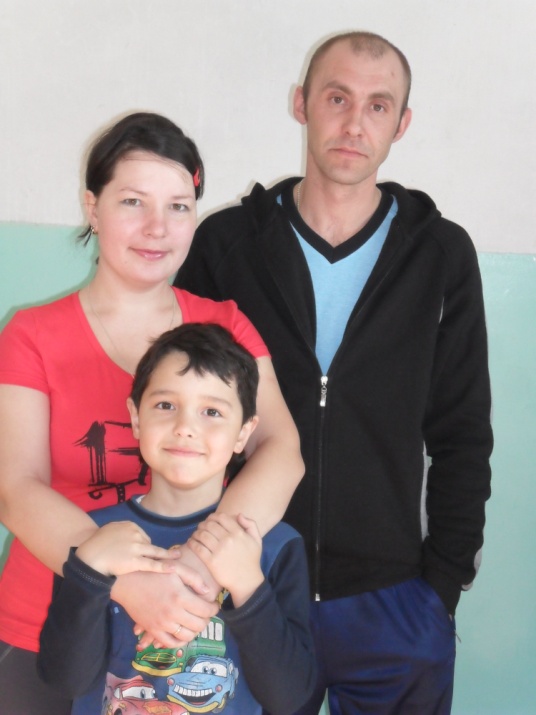 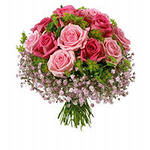 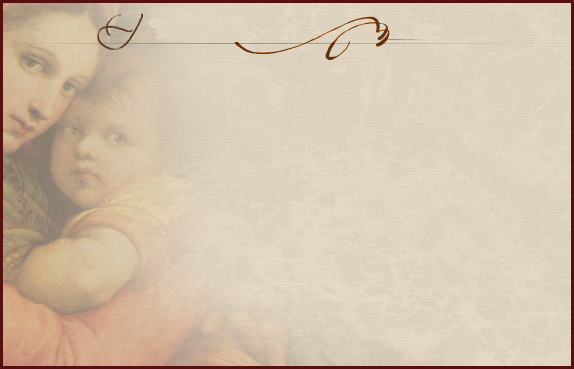 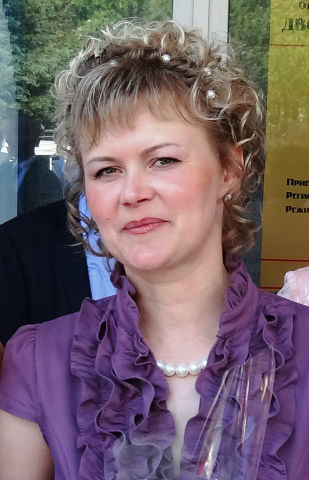 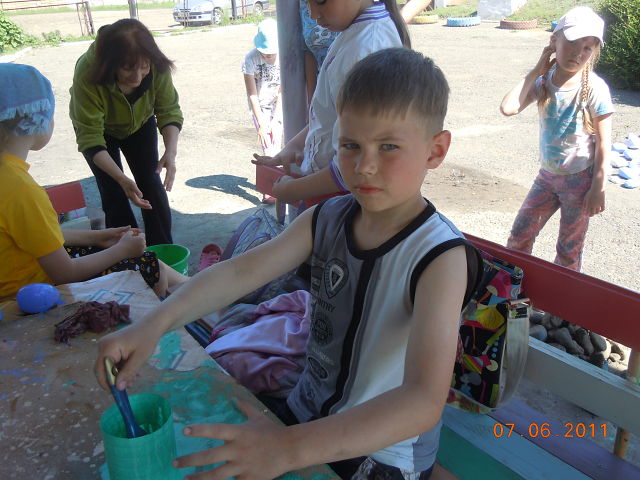 Мама много сил, здоровьяОтдает всем нам.Значит, правда, нет на светеЛучше наших мам.
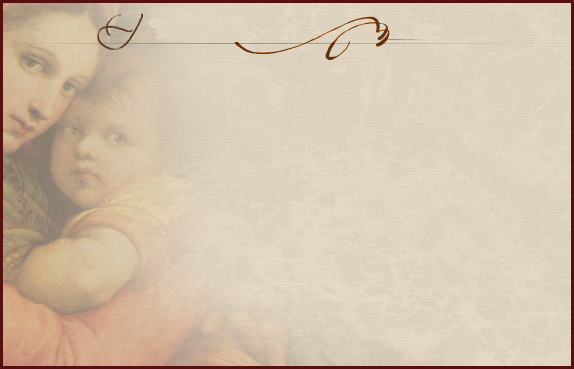 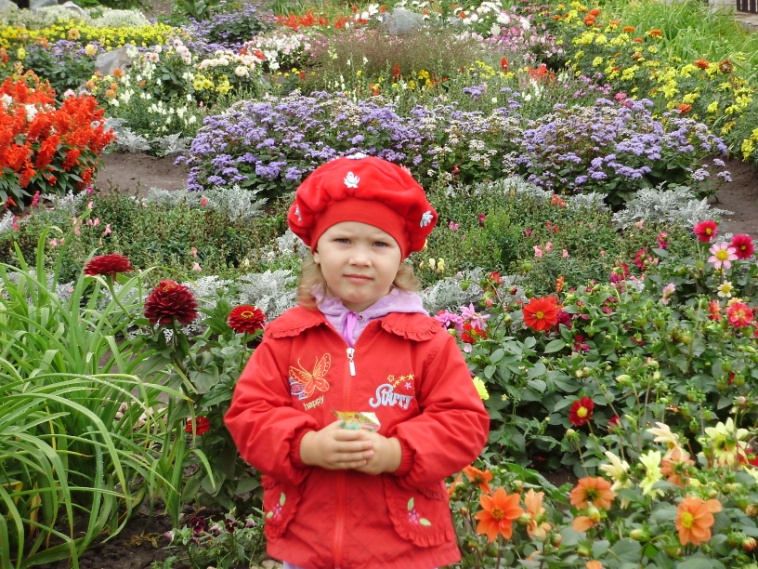 С днем матери я поздравляю                                          Всех женщин на этой Земле!Любви им большой пожелаю,Пусть солнце искрится в окне!
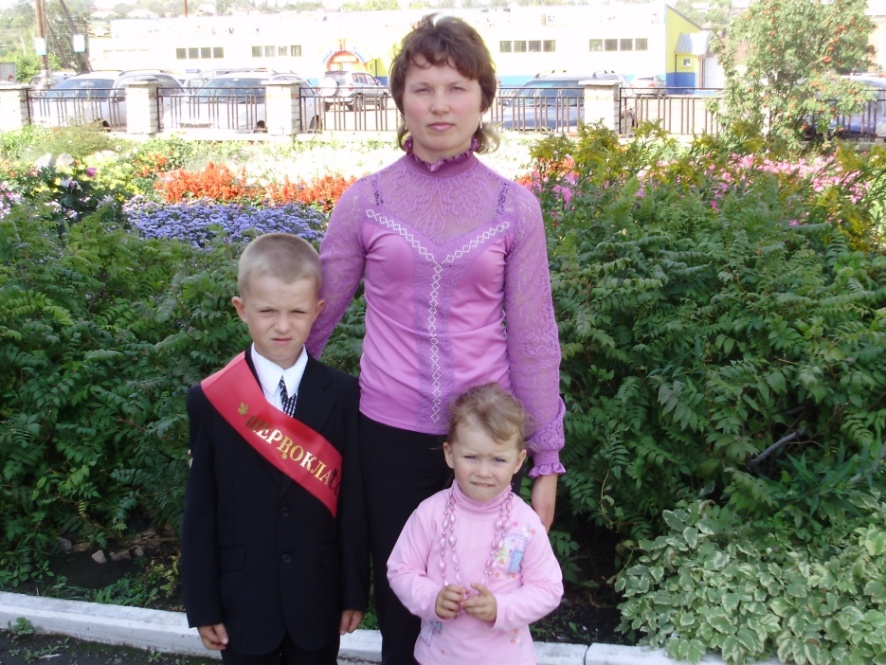 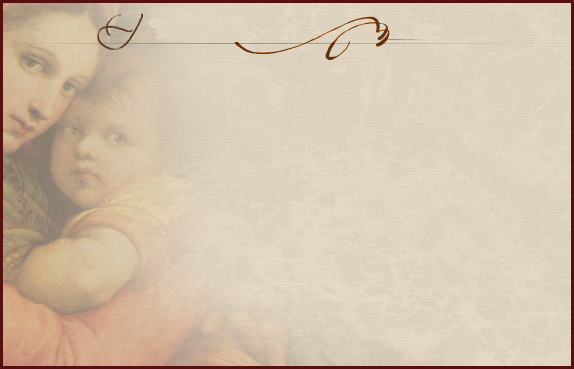 В день матери сказать тебе спешуСлова любви и искренних признаний.Тобой, поверь, я очень дорожу,Прими ж букет из скромных пожеланий!Пусть будет в жизни солнышко всегда,И радость изливается без края,Дай Бог тебе здоровья на года,Живи ещё сто лет, моя родная!
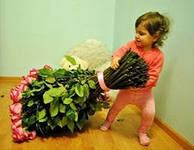